Thank youPlease check out the rest of our content at the Analysis in Government (AiG) Month Hub
Chart title
text
The legend is in the same order as the bars in each cluster
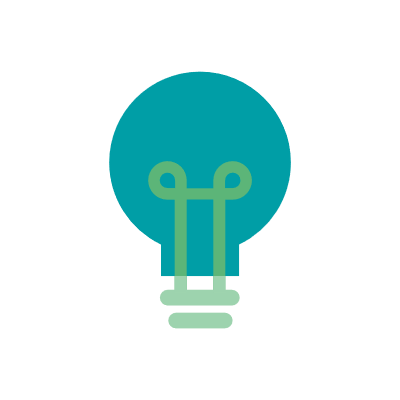